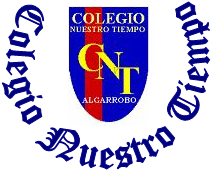 ¡ Hola niños y niñas !
¿Cómo están ?
     Hoy trabajaremos  …..
Respiración y soplo
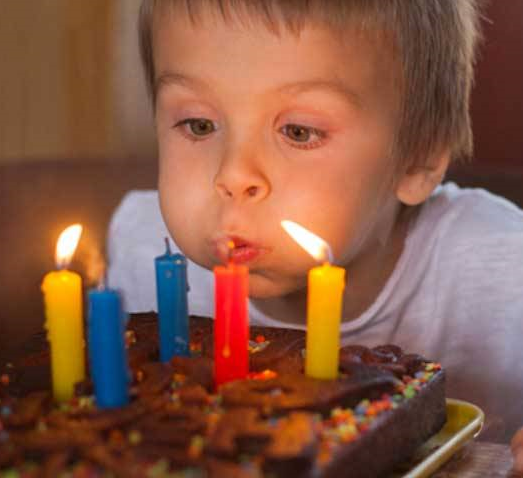 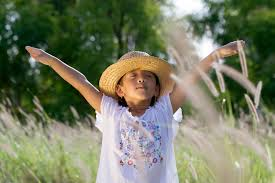 QUERIDA FAMILIA, ESPERANDO QUE SE ENCUENTREN BIEN, LES DEJO ALGUNAS INDICACIONES PARA REALIZAR LAS ACTIVIDADES QUE VERÁN A CONTINUACIÓN…

LA PRIMERA PARTE ES PARA LOS ADULTOS DE LA FAMILIA (PAPÁ, MAMÁ, ABUELO, ABUELA, HERMANOS U OTROS, PARA COMPRENDER QUÉ TRABAJAREMOS Y PORQUÉ ES IMPORTANTE HACERLO. LO LEEN EN VOZ ALTA Y DESPUÉS EXPLICAN FACILMENTE A LOS PEQUEÑOS/AS. 
DESDE LA DIAPOSITIVA NÚMERO 8 , TRABAJAN LOS NIÑOS Y NIÑAS
LAS ACTIVIDADES EN LAS CUALES SE USAN VELAS, SIEMPRE DEBEN SER ACOMPAÑADAS DE UN ADULTO.
OJALA REALIZAR LAS ACTIVIDADES DIARIAMENTE “JUGANDO”. 

Verónica Hernández Mora
Educadora Diferencial
Fonoaudióloga
Lectura para los papás
Lectura para los papas
¿QUÉ ES EL SOPLO?
El Soplo, está directamente ligado a la respiración. Es cuando expulsamos aire por la boca y protruimos los labios. Esto es fundamental para preparar y entrenar toda la musculatura que participa en el habla, especialmente los músculos que están en la mejilla llamados Músculos Bucinadores y que nos sirven para soplar y silbar.
Lectura para los papas
Preparar y entrena el sistema muscular que participa en el acto de hablar

Optimiza la pronunciación

Consolida fonemas

Preparar, entrenar, aprender y mejorar la respiración para el habla y tener un control del aire para hablar.
EL SOPLO NOS BENEFICIA EN…
Lectura para los papas
Lectura para los papas
ATENCIÓN NIÑOS Y NIÑAS
AHORA VAMOS HACER EJERCICIOS DE RESPIRACIÓN
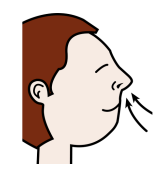 Para que seas consciente de que se puede respirar por los dos orificios de la nariz, puedes utilizar un espejo pequeño, colocado debajo de la nariz y podrá ver si el aire sale sólo por un lado o por dos (empañaras el espejo).
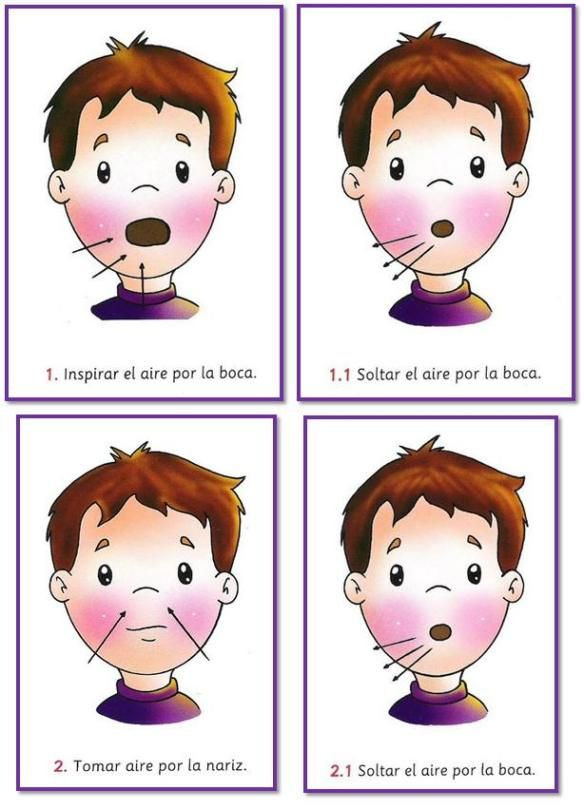 Repite estos ejercicios varias veces a diferentes velocidades
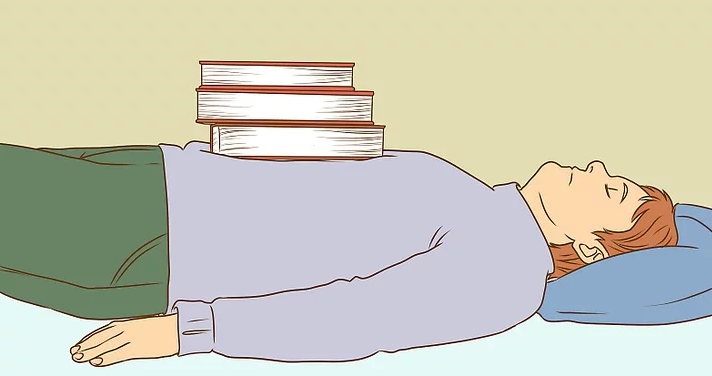 Hay que controlar siempre que en todos estos ejercicios tengan la boca cerrada.
ATENCIÓN NIÑOS Y NIÑAS
AHORA VAMOS HACER 
EJERCICIOS DE SOPLO
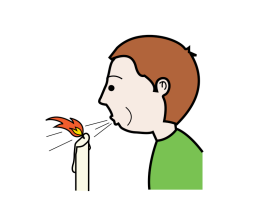 Recuerda: Respirar por la nariz y soplar por la boca
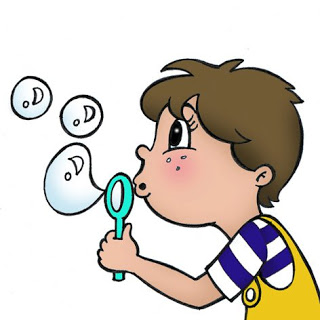 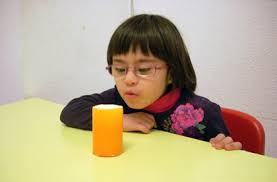 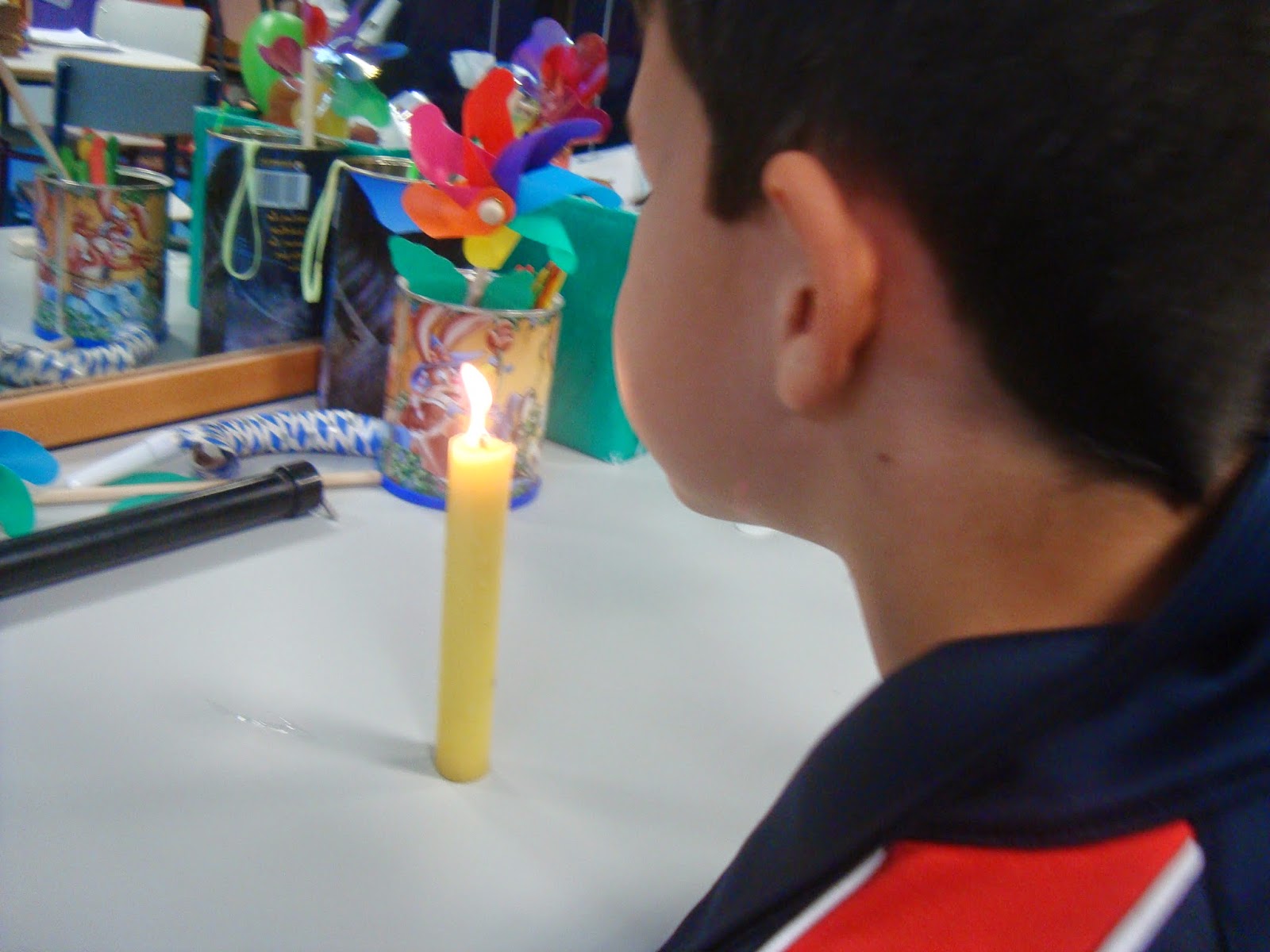 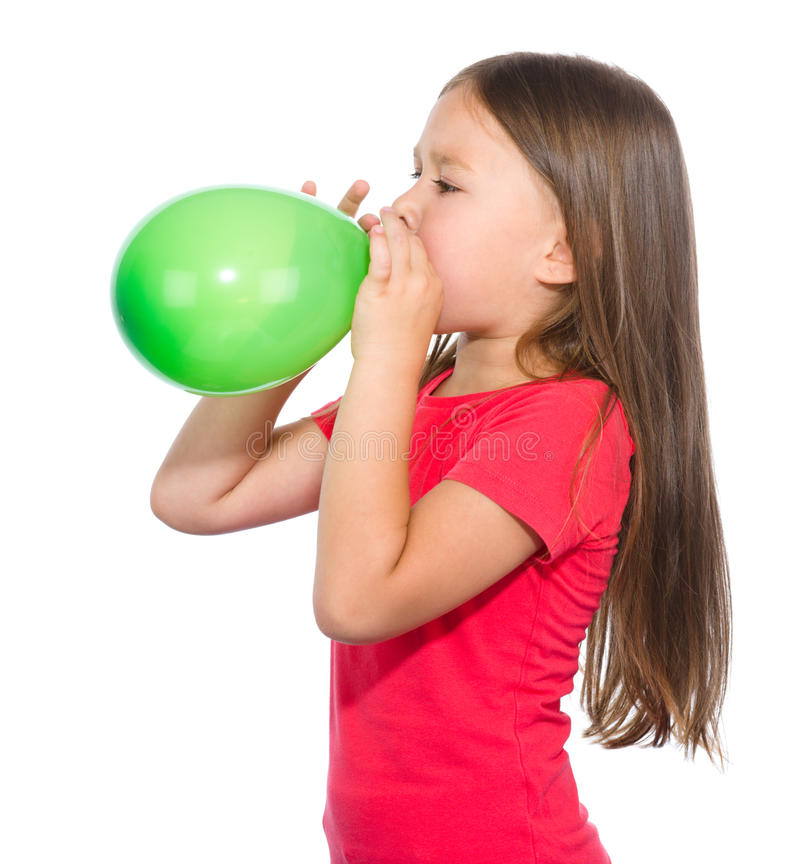 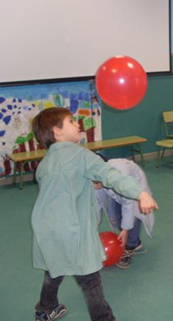 !!!!FELICITACIONES!!

LO HICISTE MUY BIEN

TE FELICITO ….